Scaffolding Cultural Differences
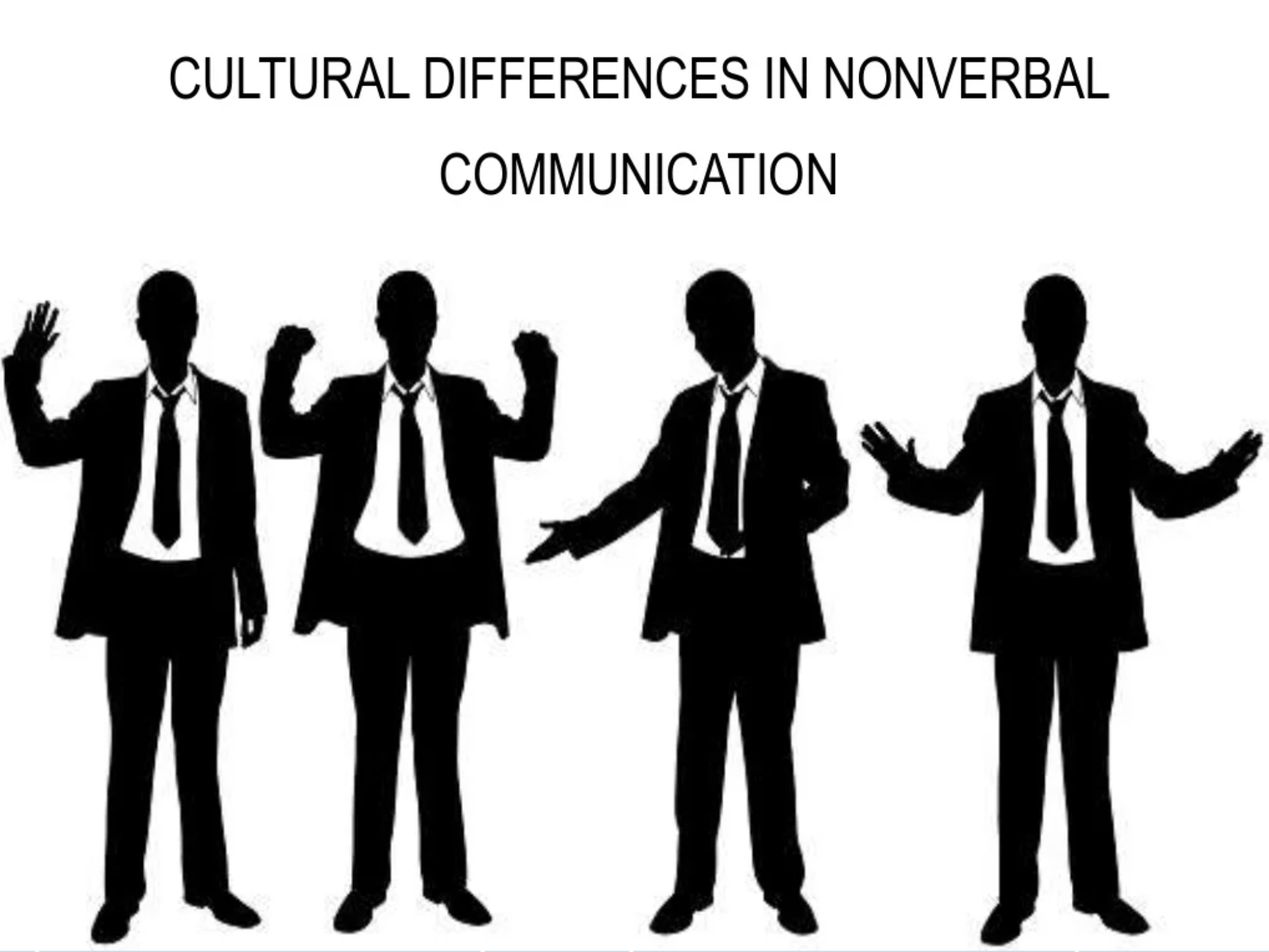 [Speaker Notes: https://pt.slideshare.net/AbbieLaudato/cultural-differences-in-nonverbal-communication-78994023]
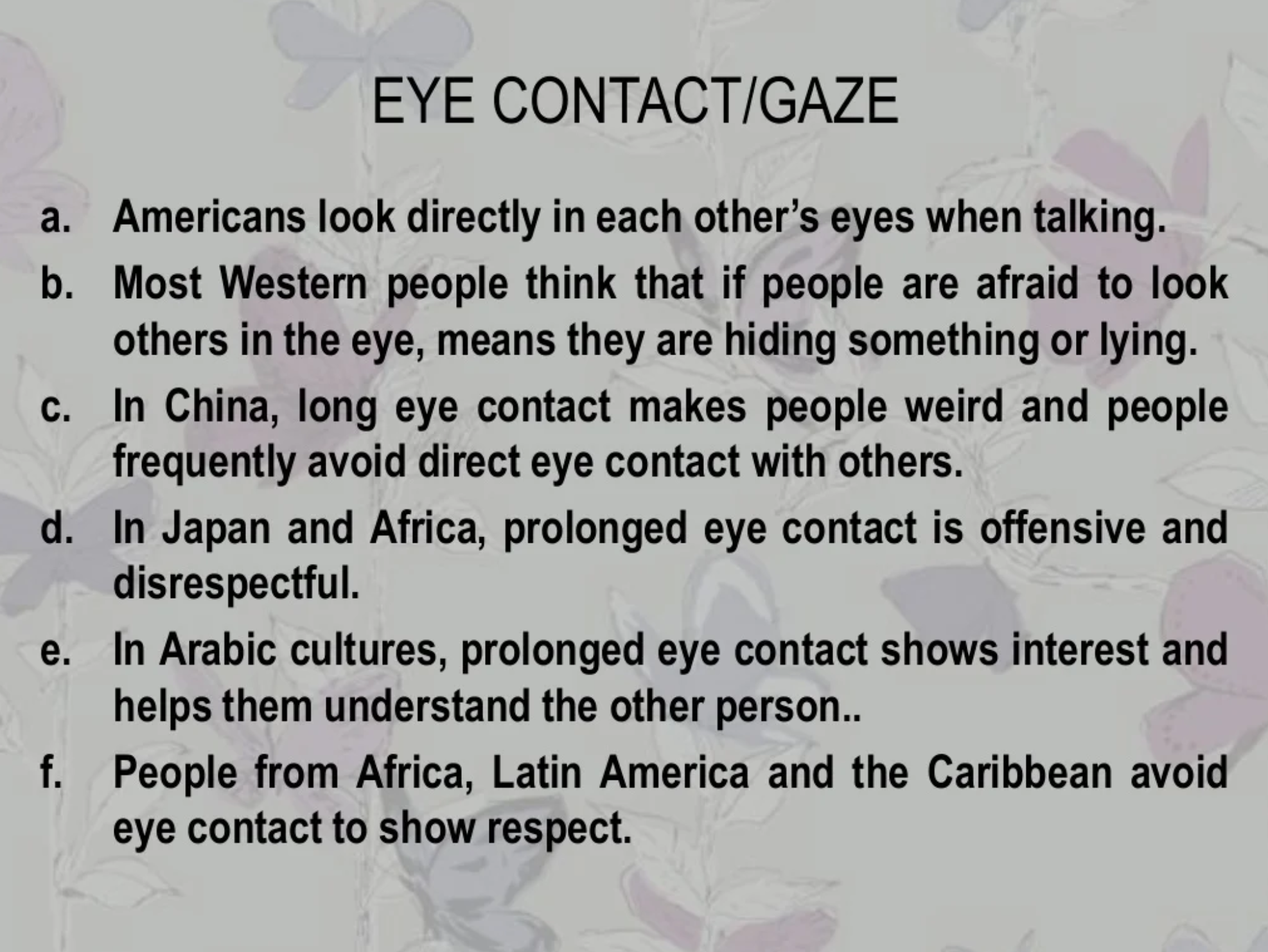 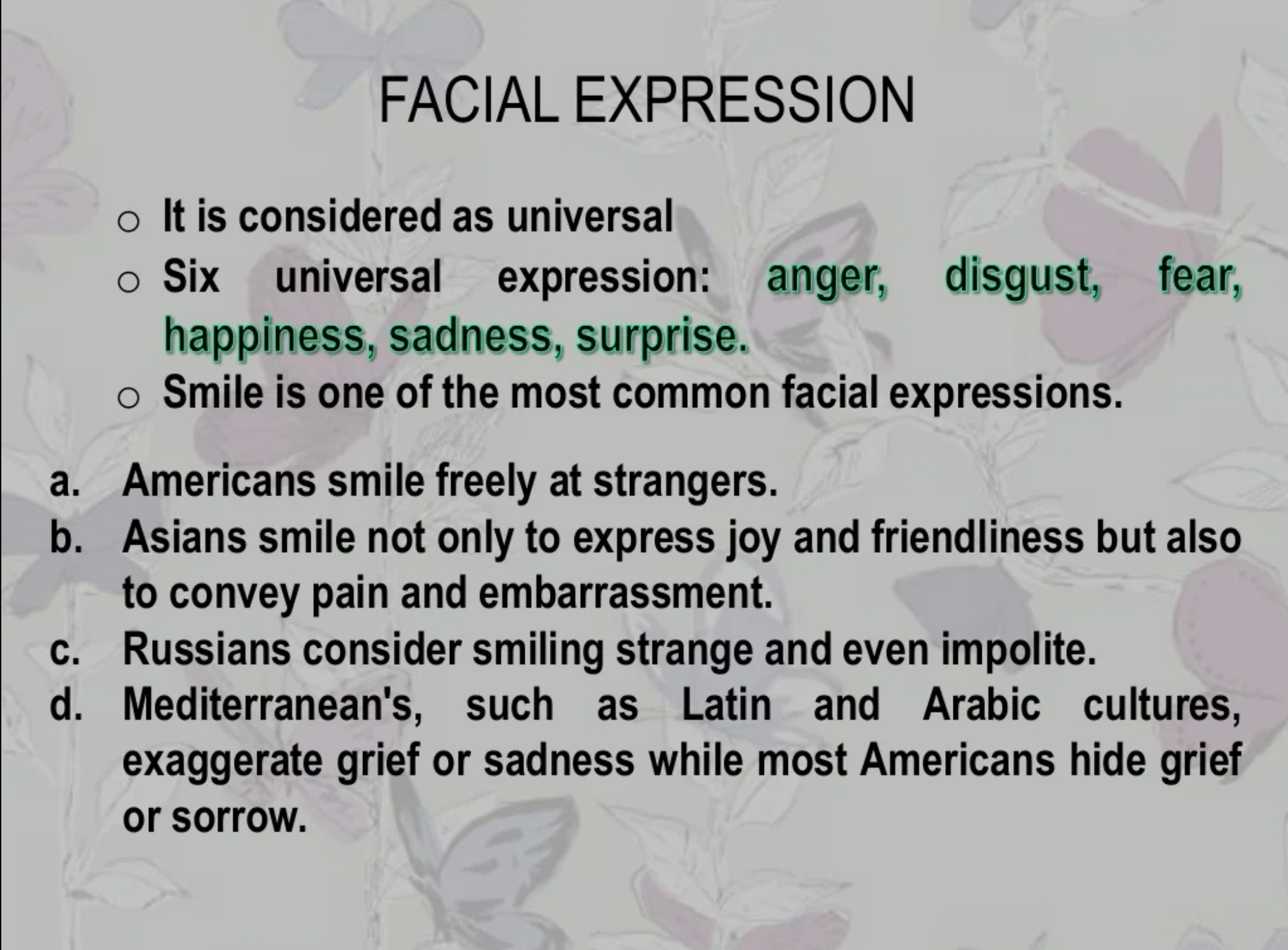 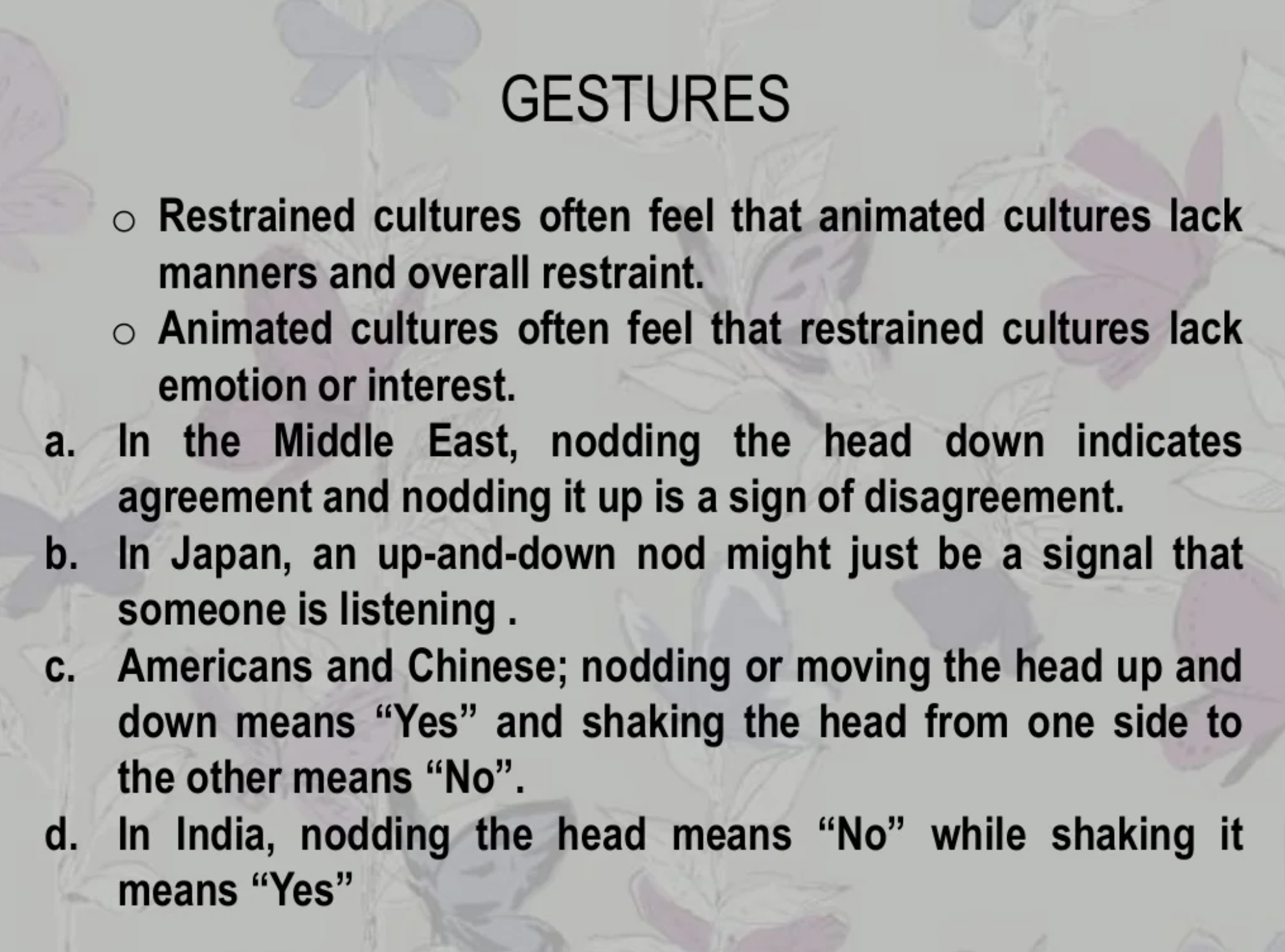 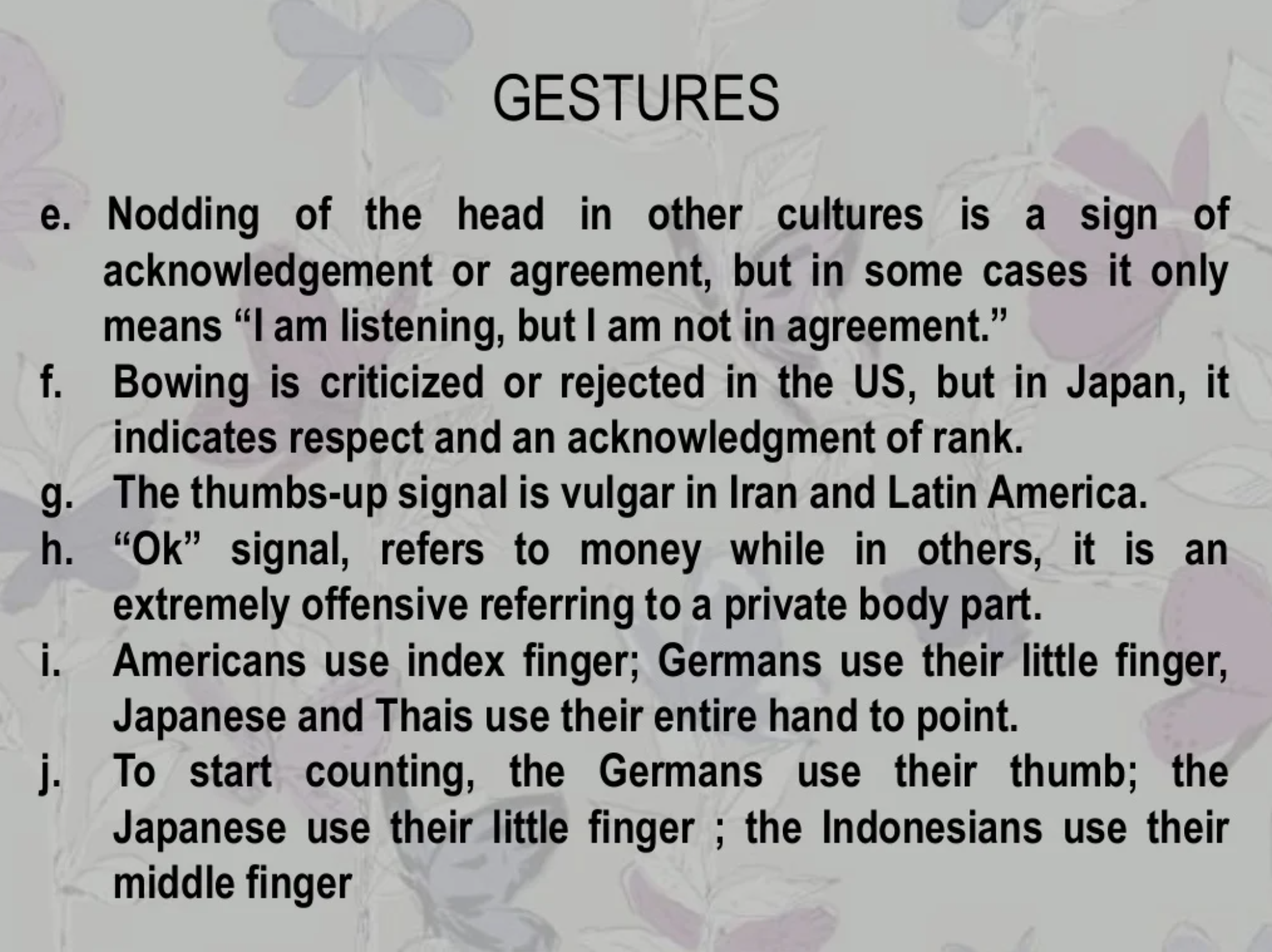 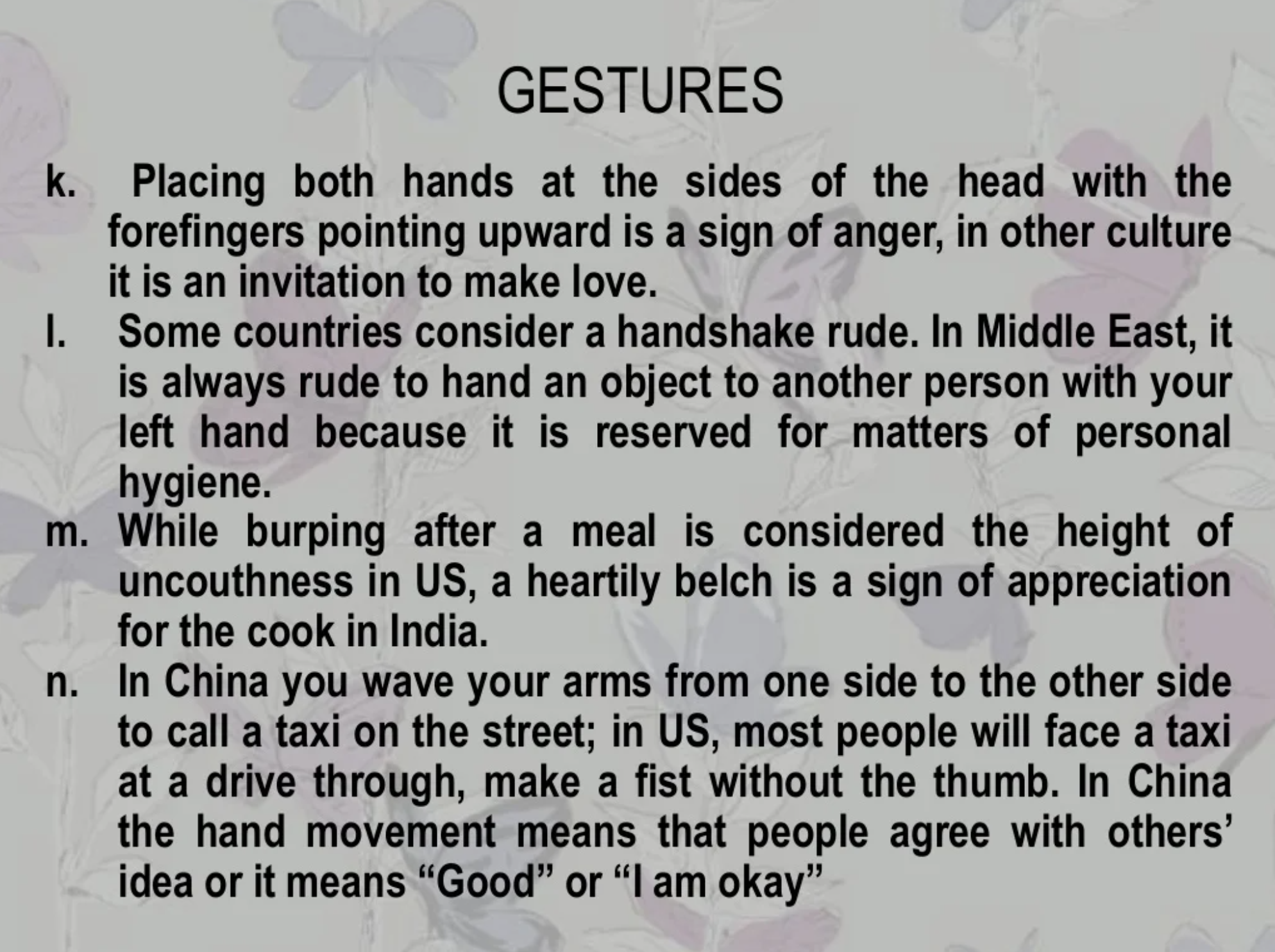 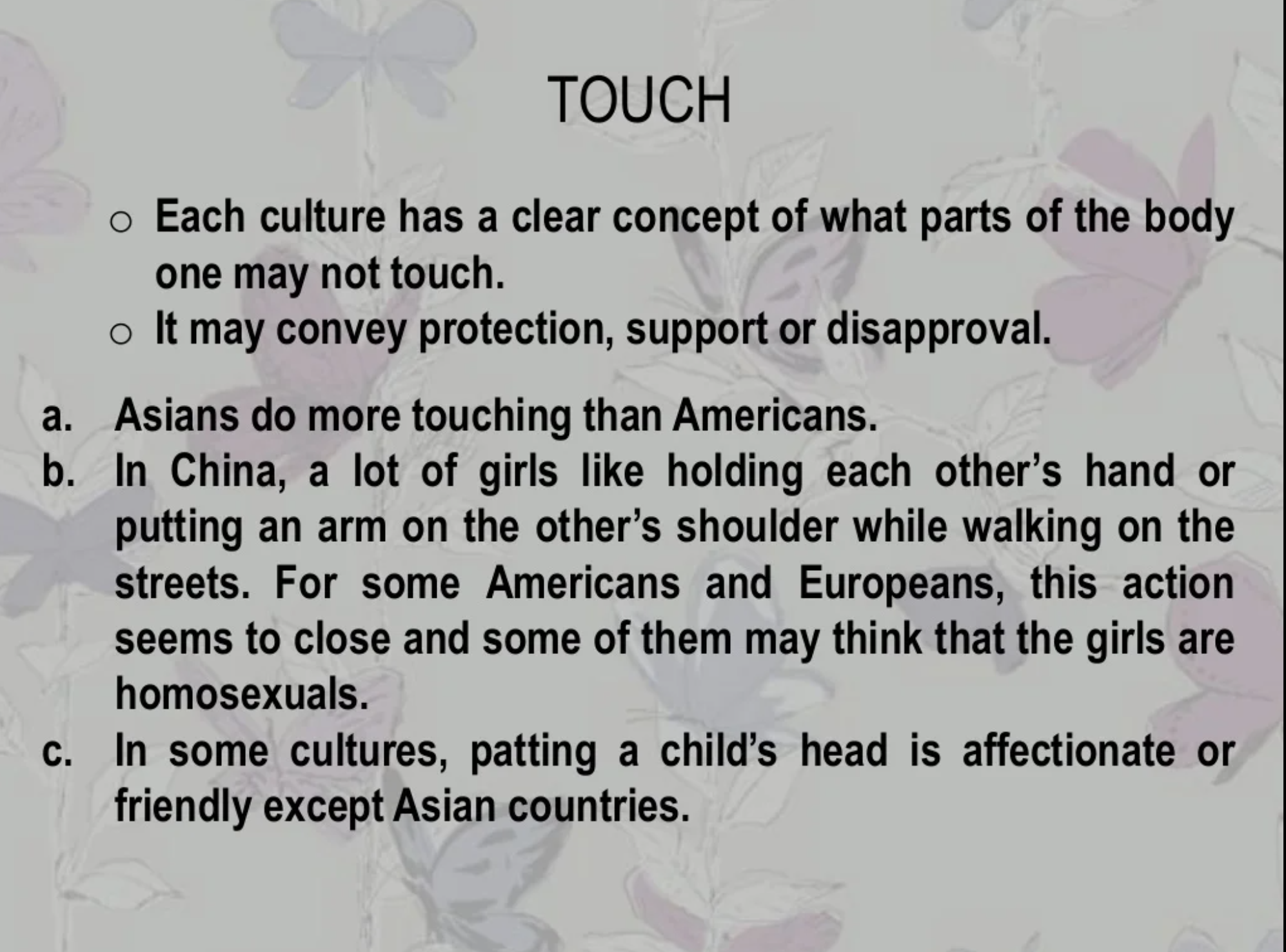 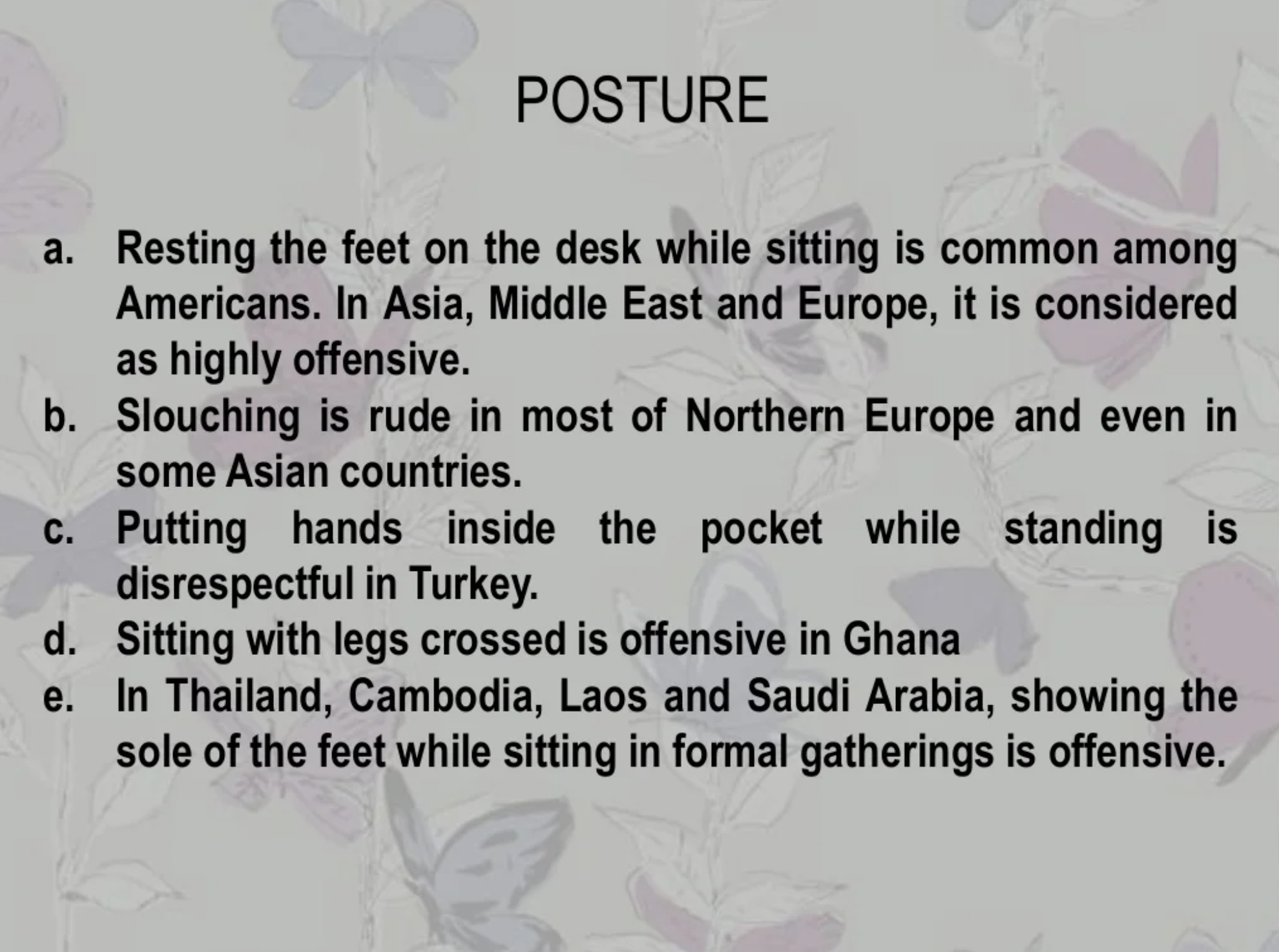 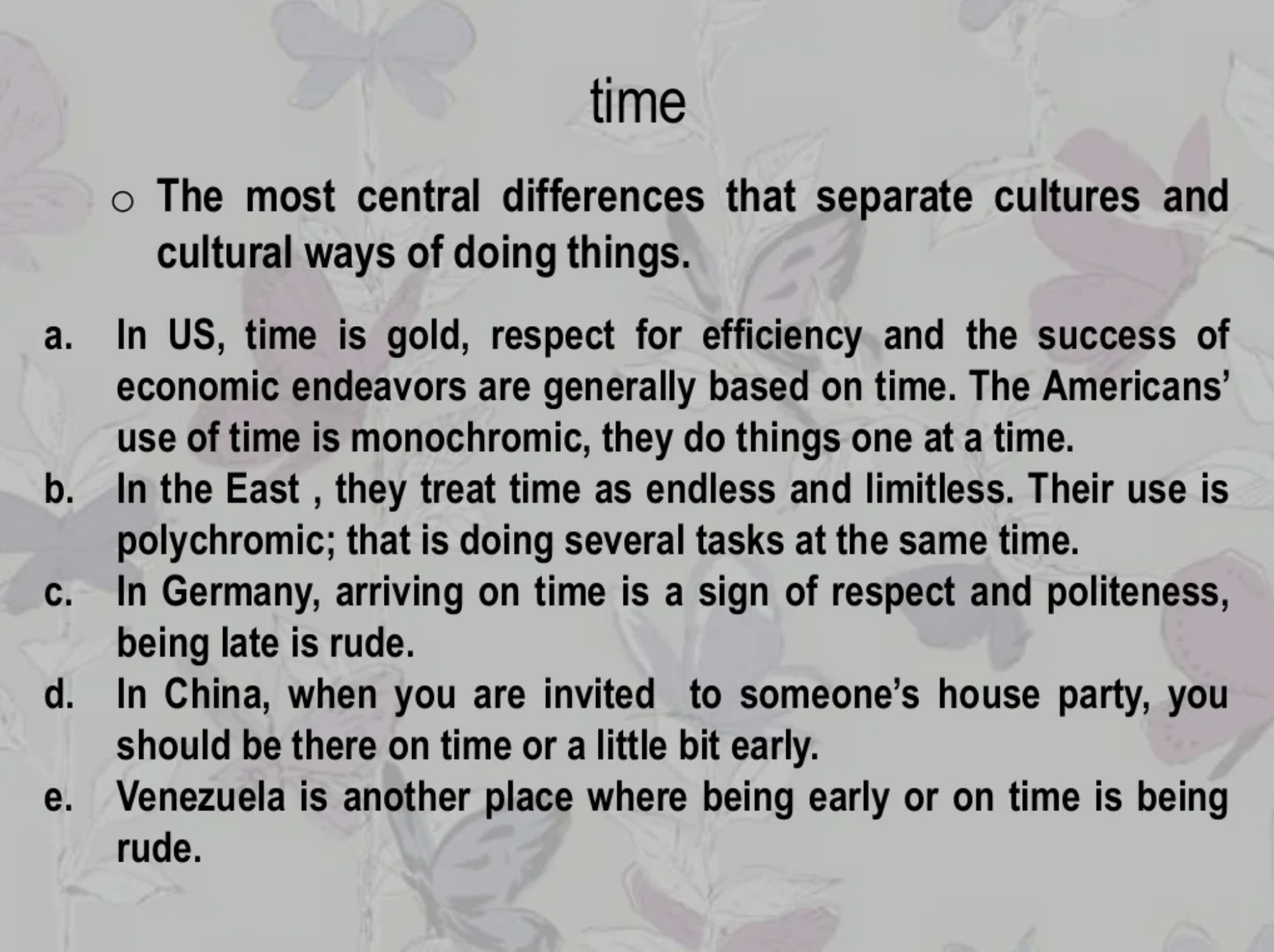 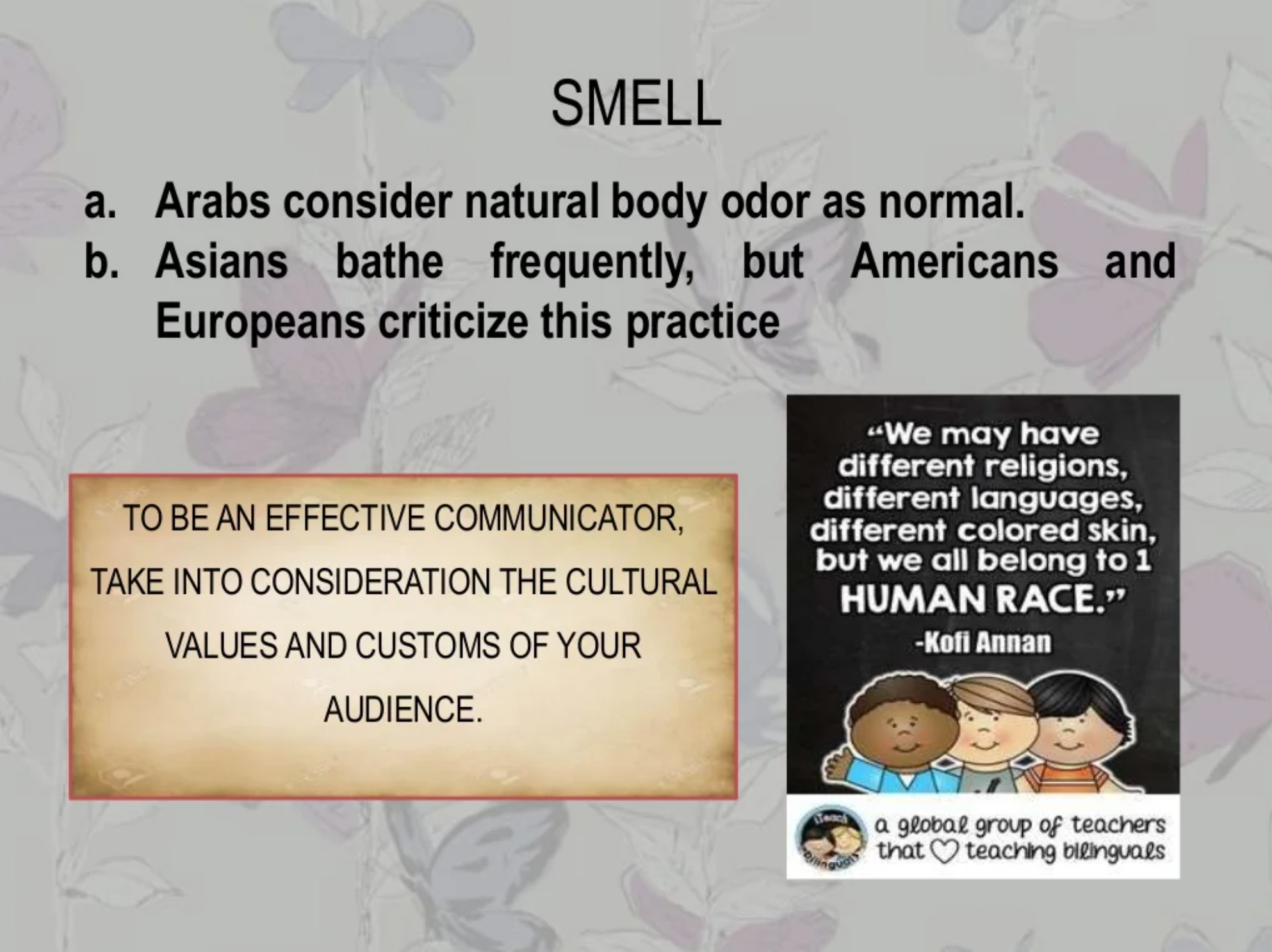 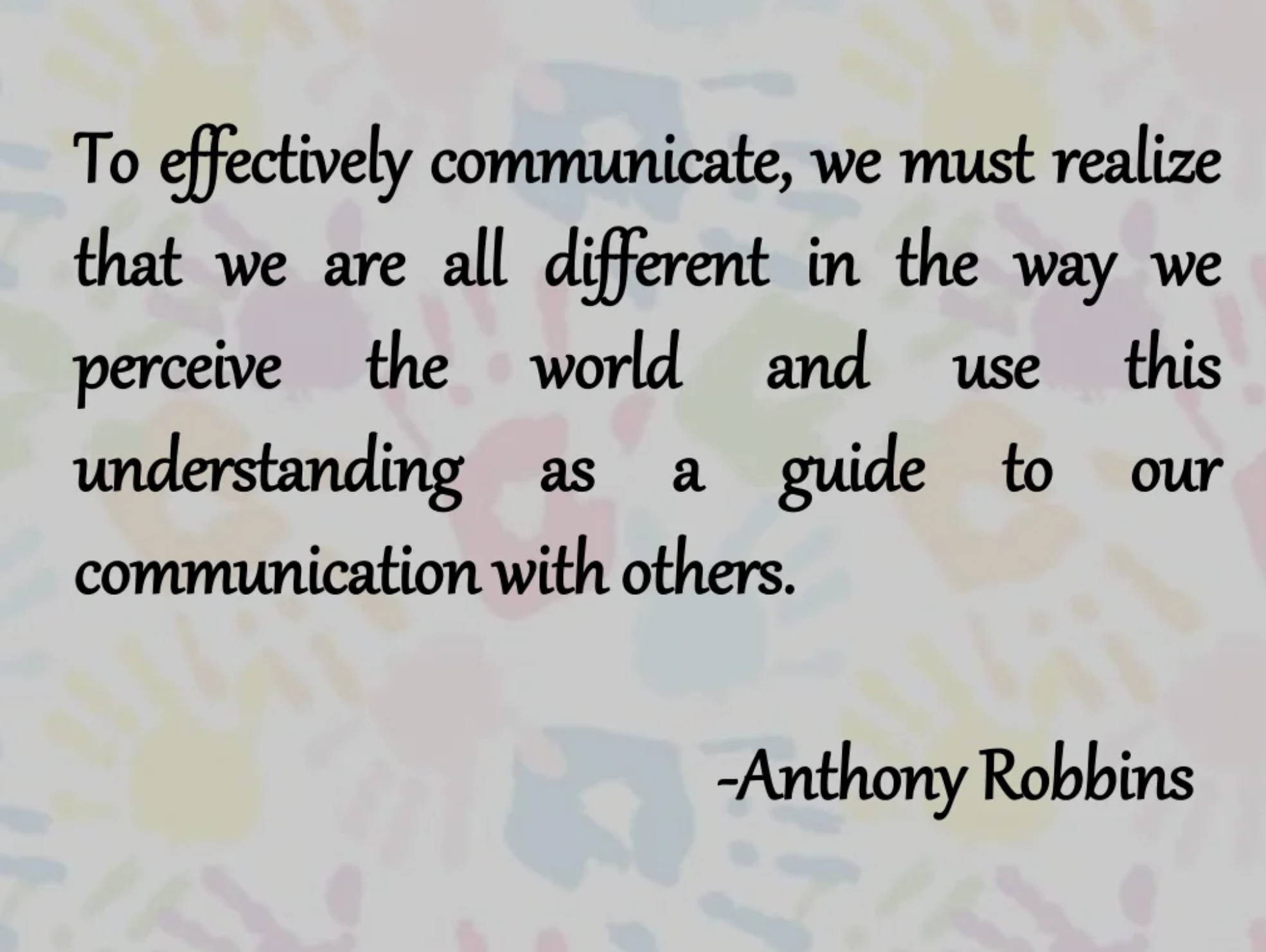